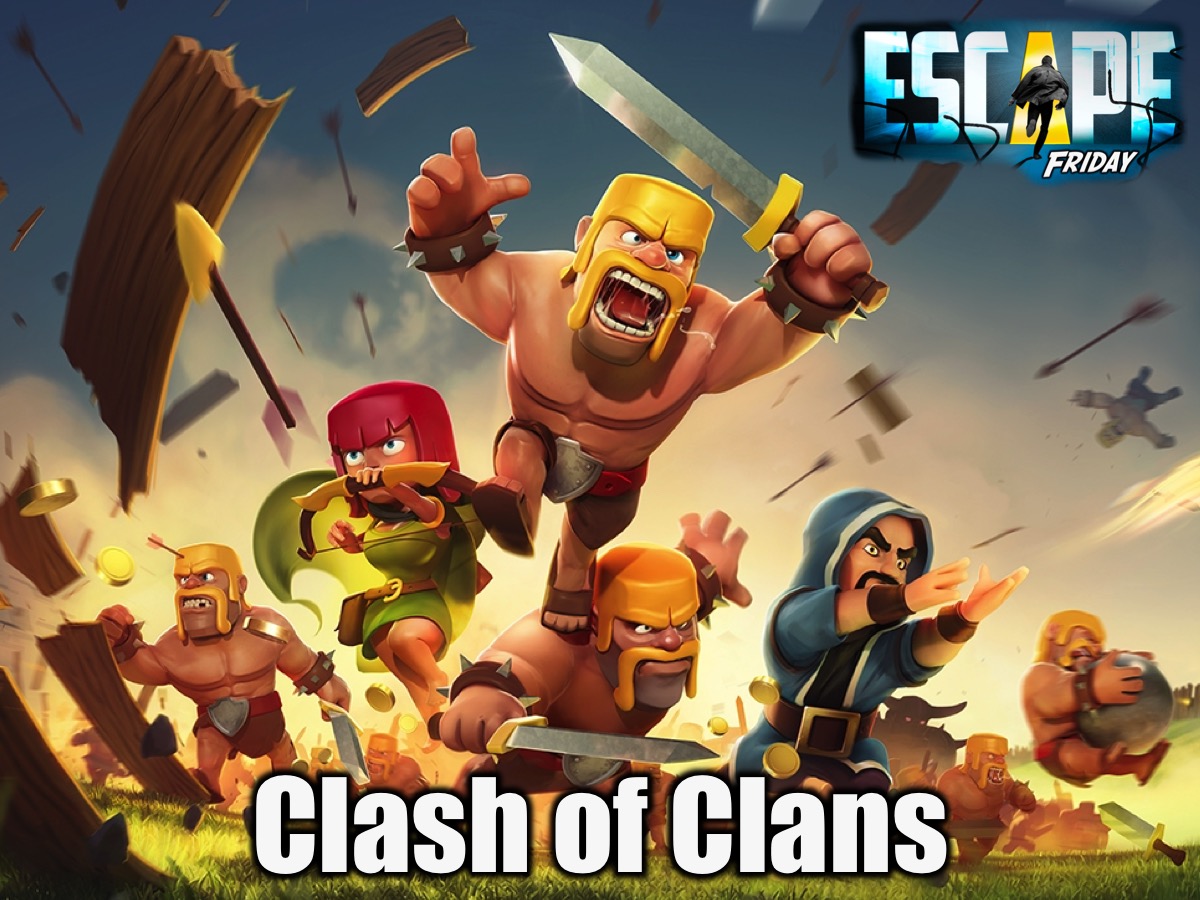 [Speaker Notes: This week is our Clash of Clans Night.]
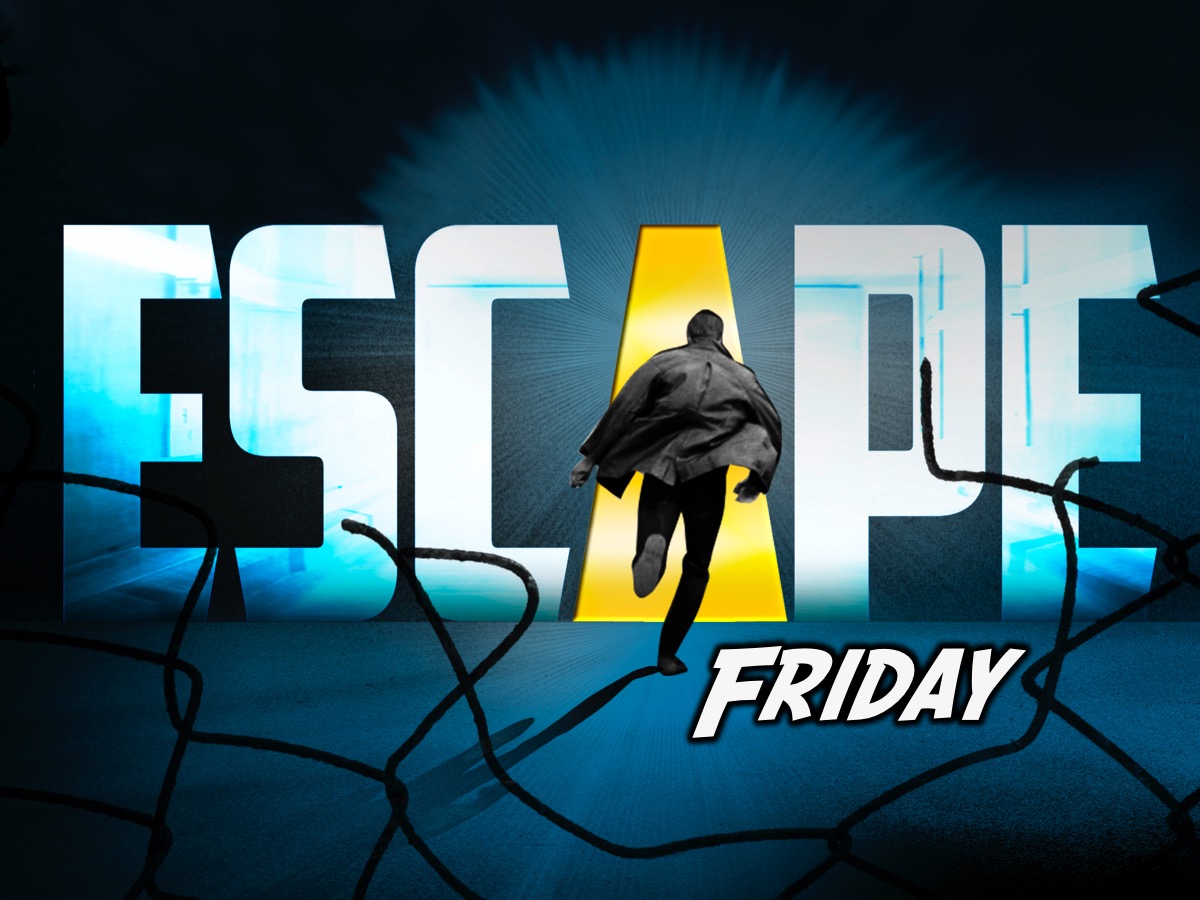 [Speaker Notes: Welcome to Escape Friday.]
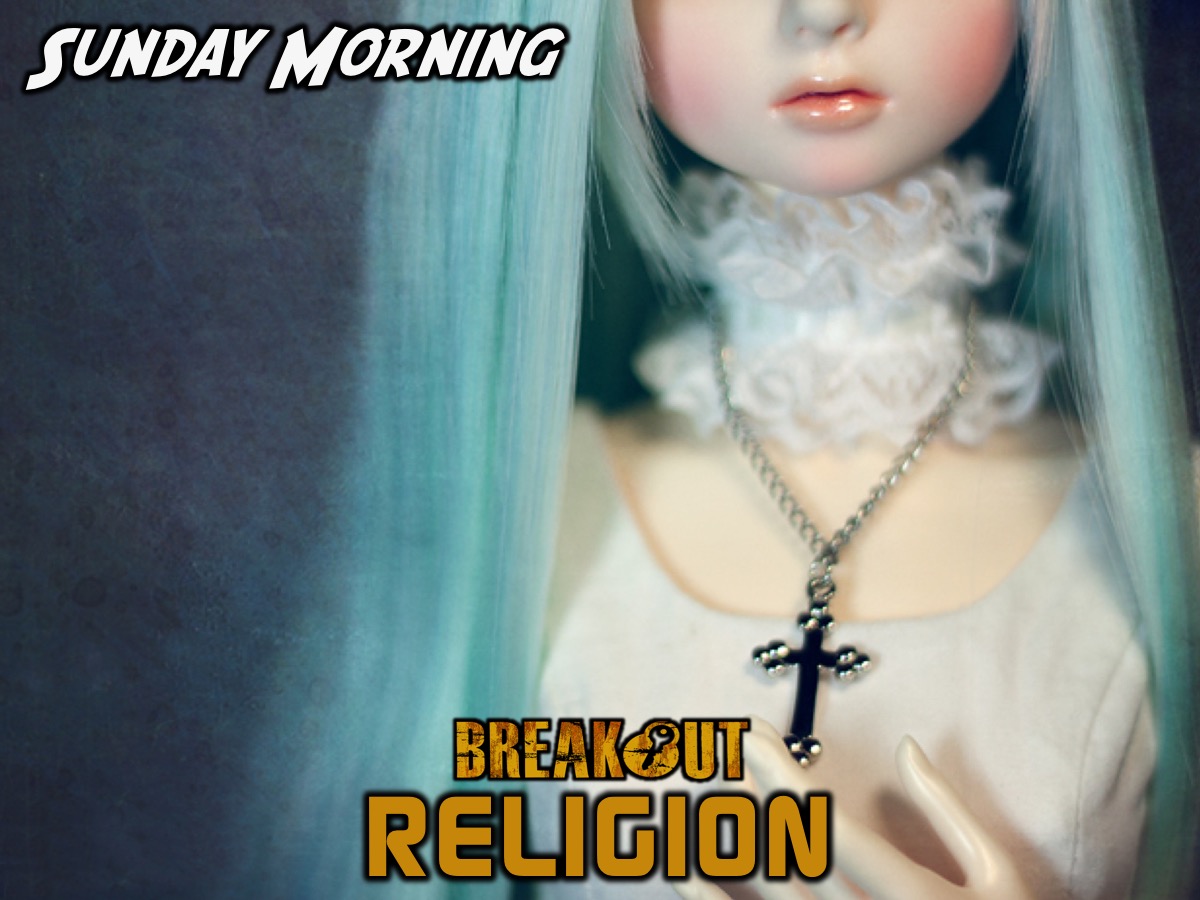 [Speaker Notes: ANNOUNCEMENT: On Sunday morning in our Breakout Series we are dealing with Religion.]
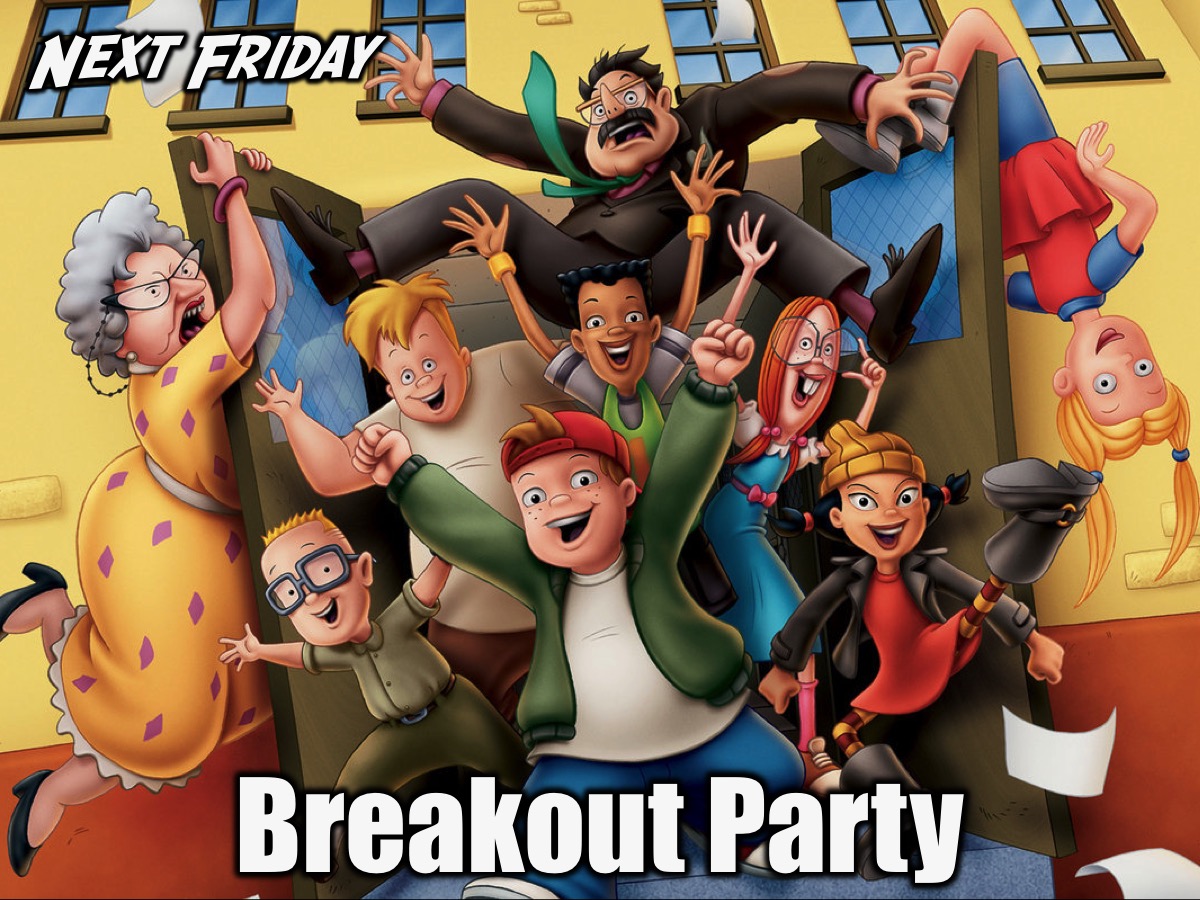 [Speaker Notes: ANNOUNCEMENT: Next Friday night is our Breakout Party as we end Term 1 on a high note.]
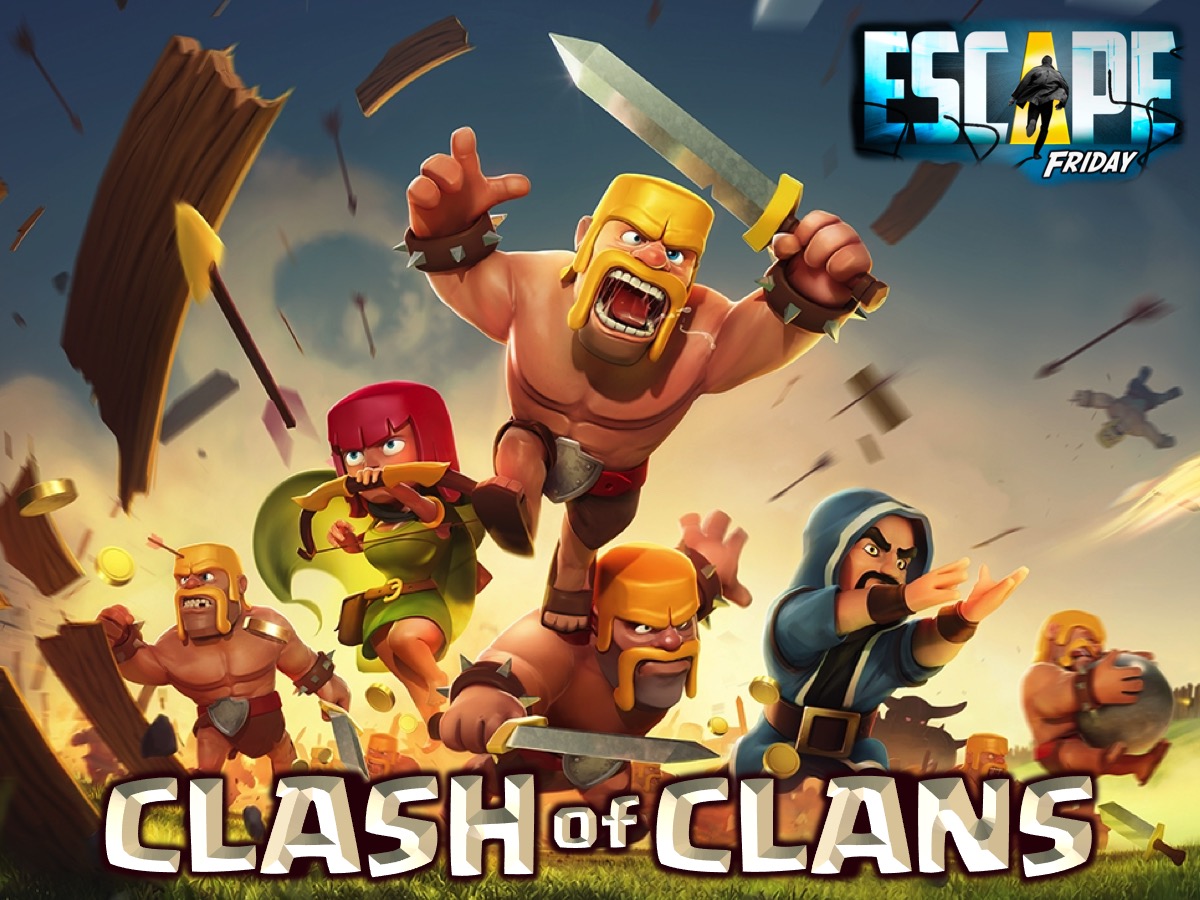 [Speaker Notes: Tonight is our Clash of Clans Night.]
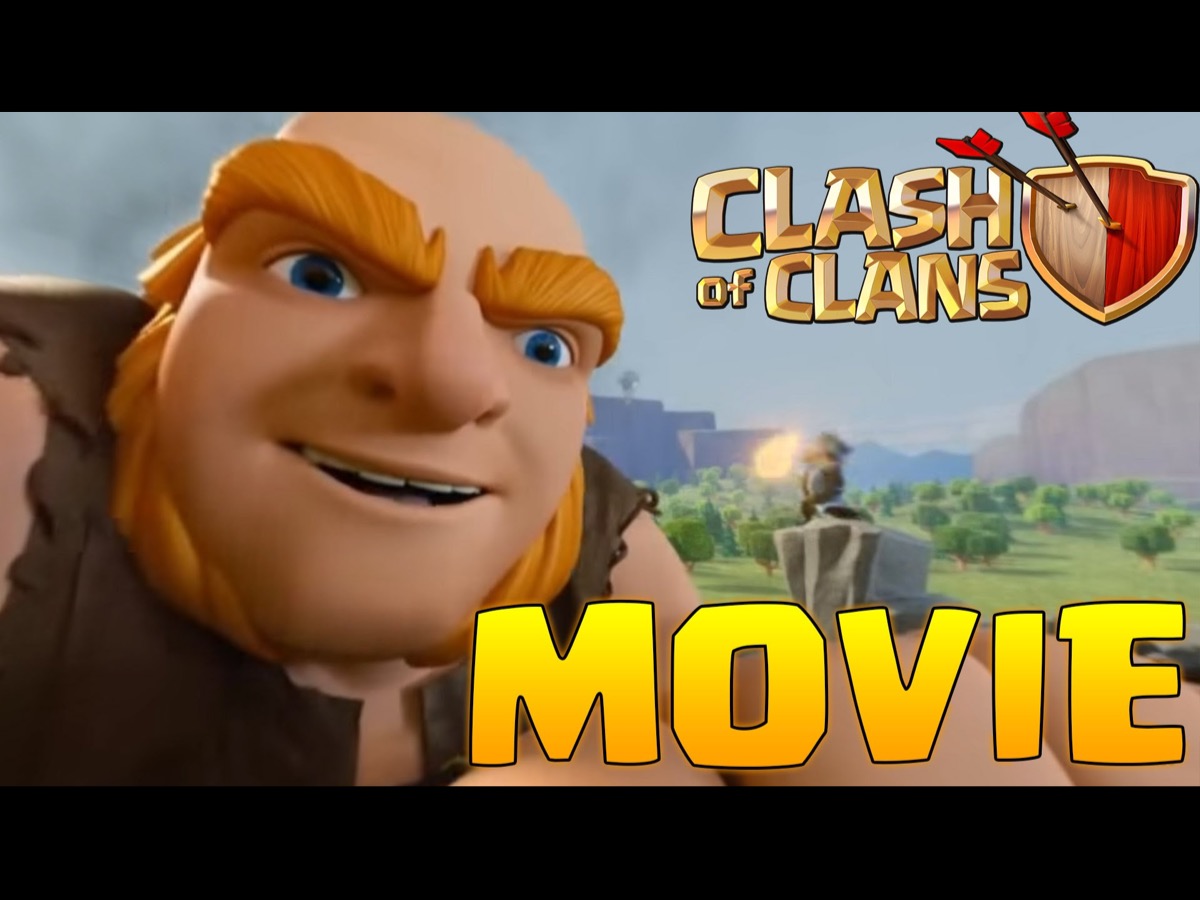 [Speaker Notes: Here is a trailer from the Clash of Clans video game…]
[Speaker Notes: VIDEO: Clash Of Clans - Official TV Commercial! HD. Get it on YouTube at: https://www.youtube.com/watch?v=ksK5DaYNts4]
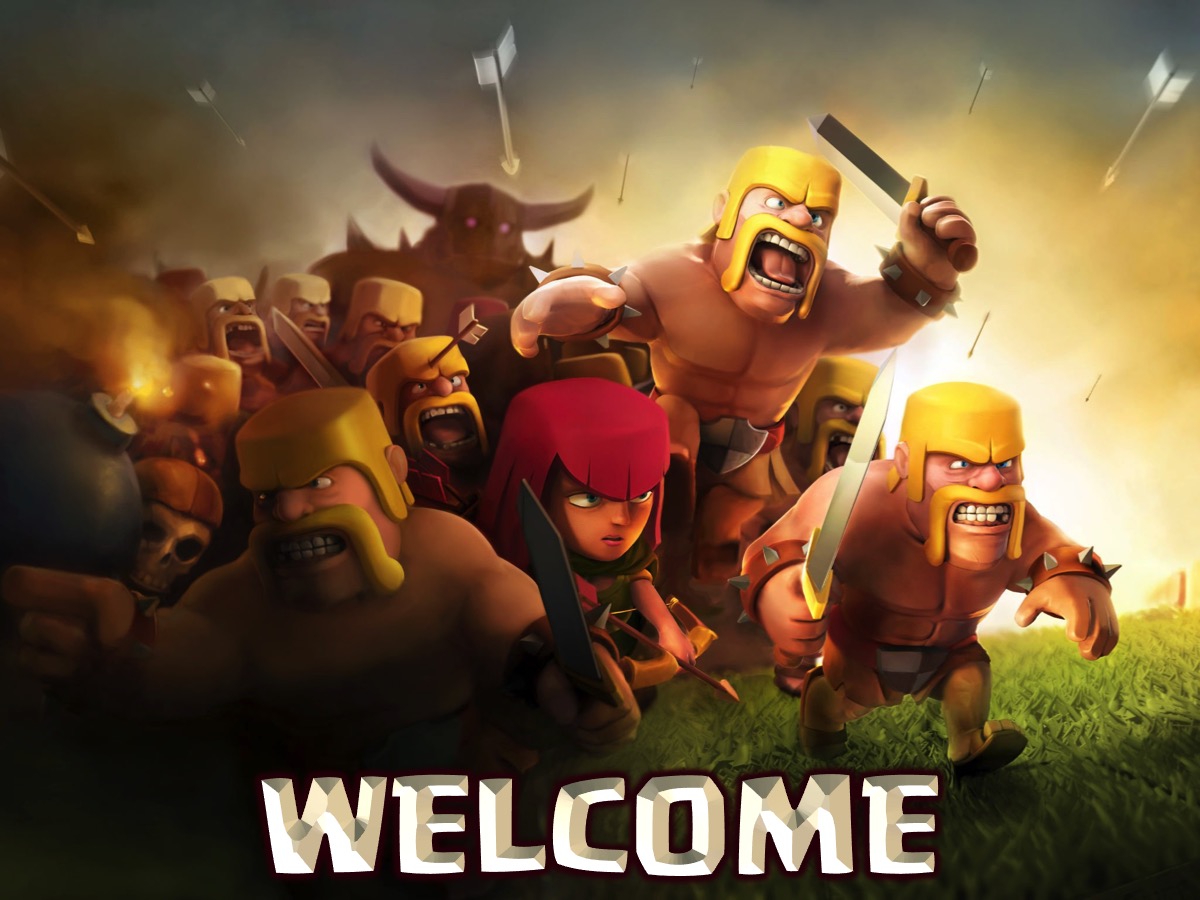 [Speaker Notes: Welcome to newcomers and regulars.]
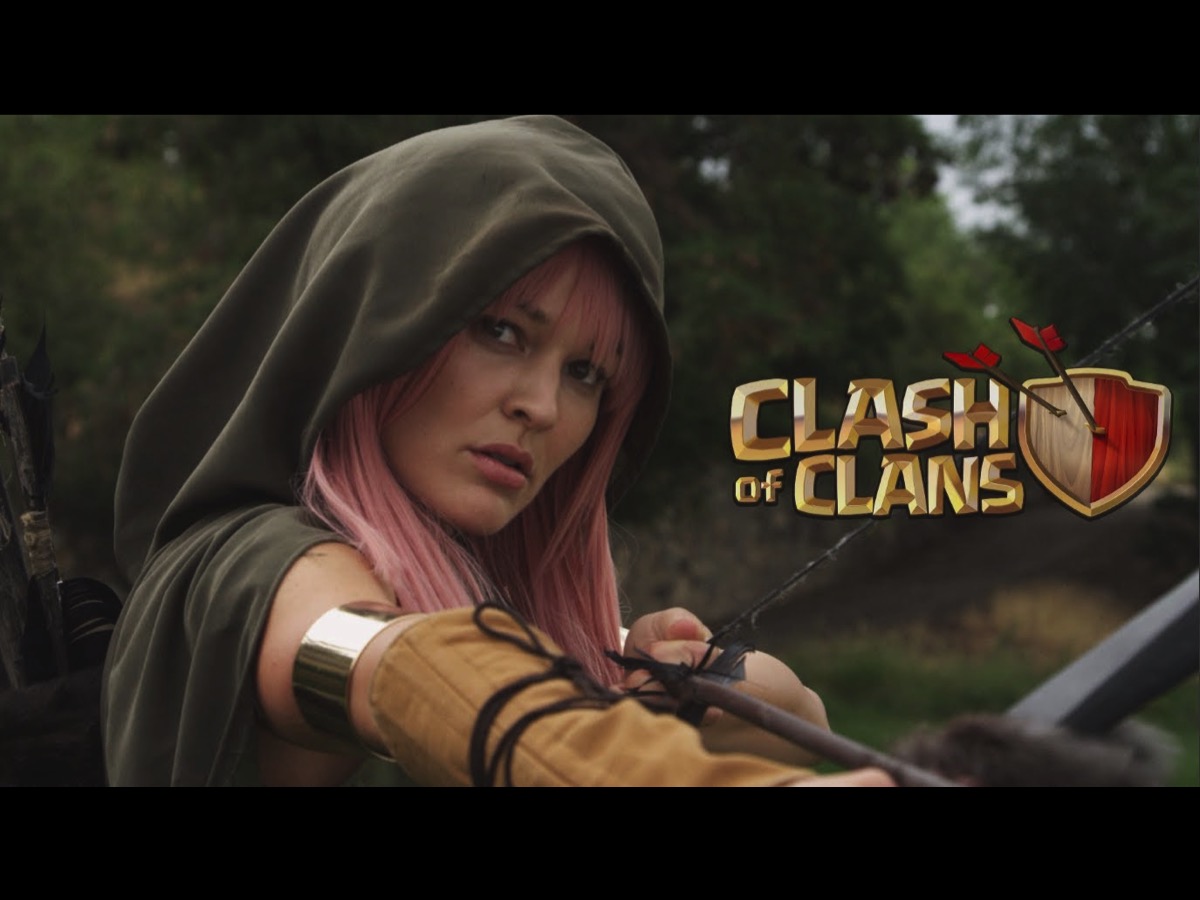 [Speaker Notes: We are going to watch a Clash of Clans Live Action Movie Trailer.]
[Speaker Notes: VIDEO: Clash of Clans Live Action Movie Trailer Commercial. Get it on YouTube at: https://www.youtube.com/watch?v=CaObO42bjiI]
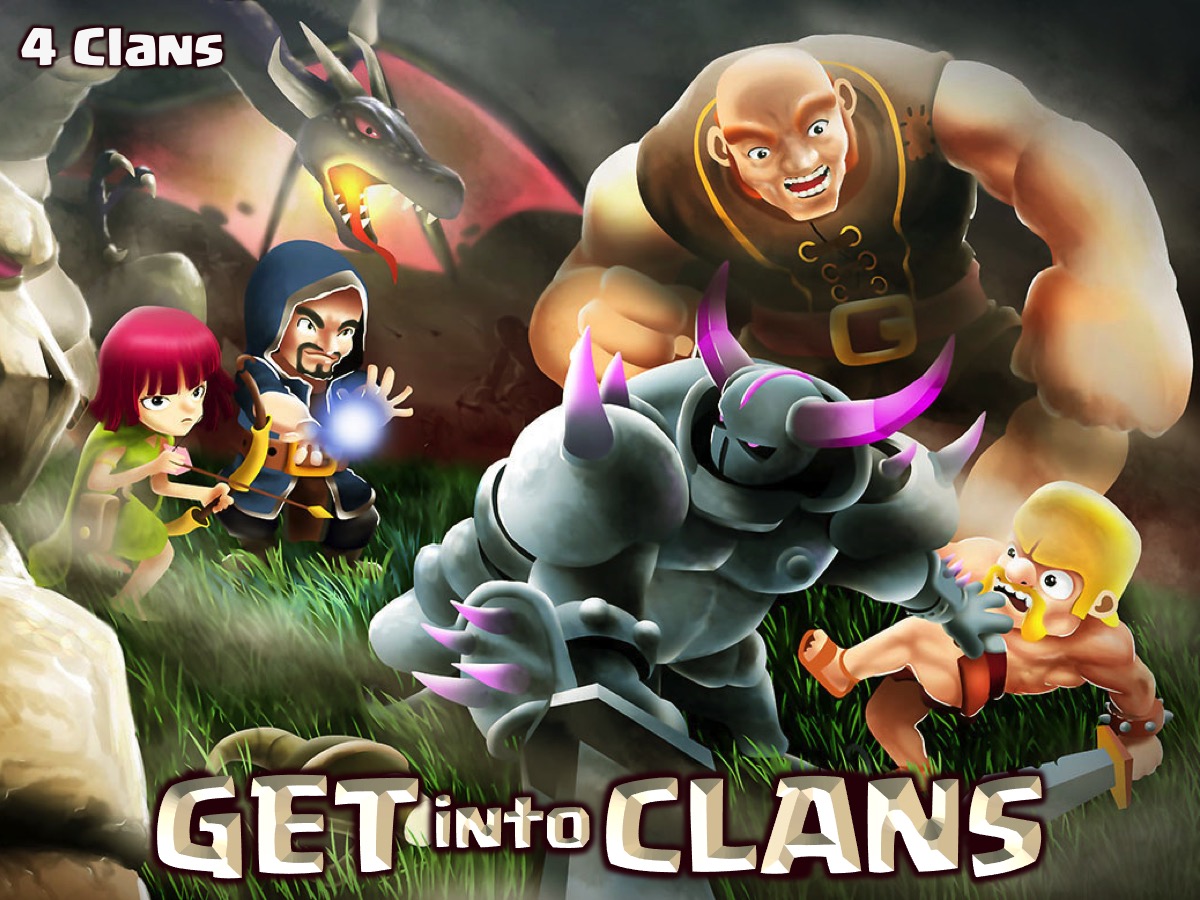 [Speaker Notes: GET into CLANS: We are going to divide into 4 Clans.]
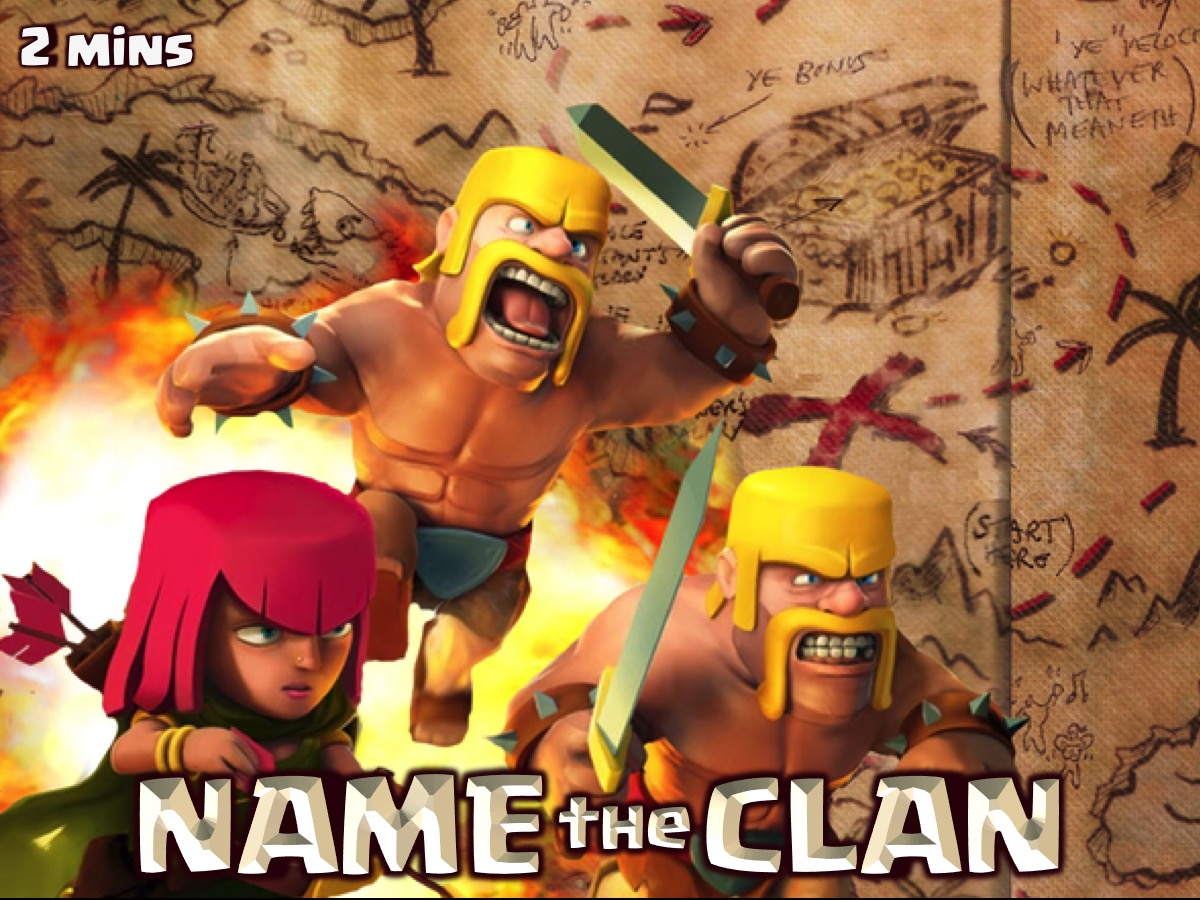 [Speaker Notes: NAME the CLAN: Each team has 2 minutes to come up with a name for their Clan which will be judged for points.]
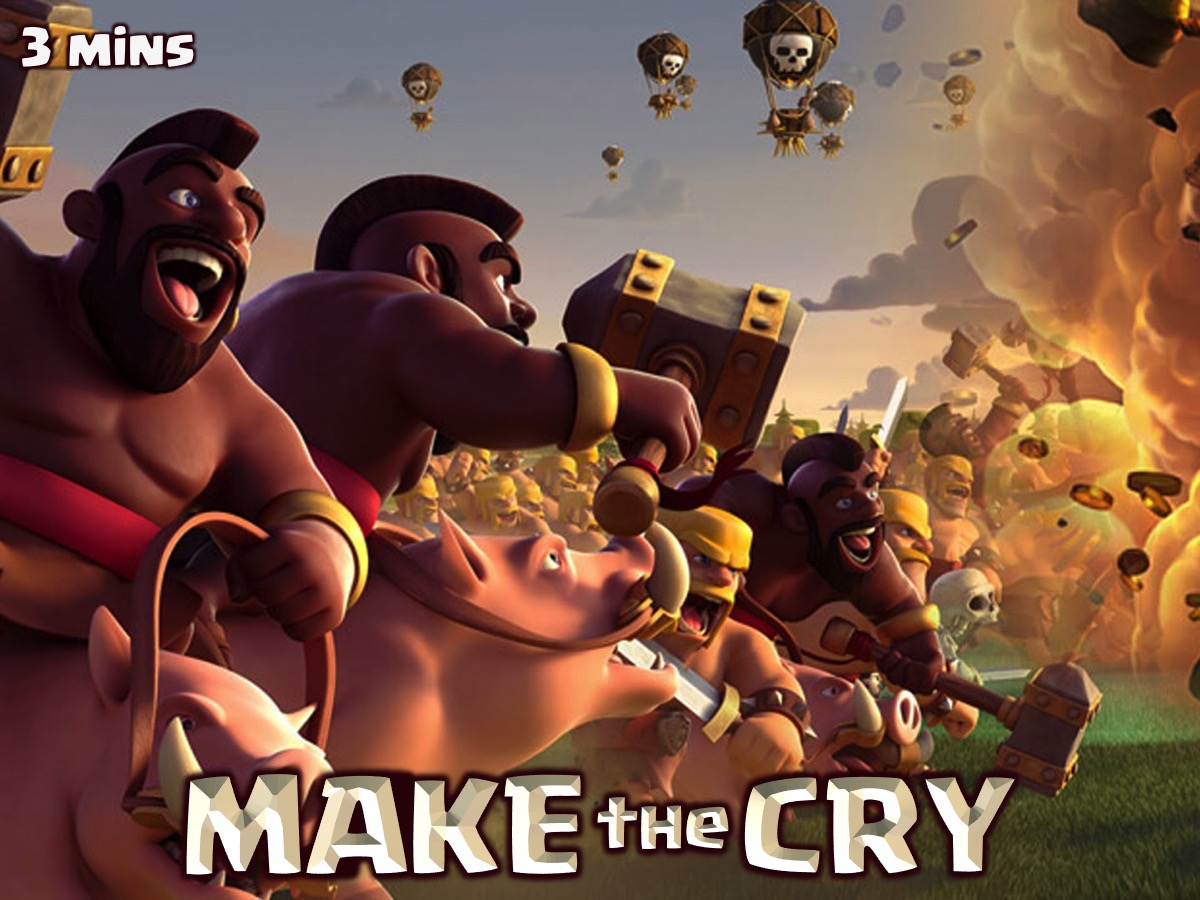 [Speaker Notes: MAKE the CRY: Each team has 3 minutes to create a war cry for their Clan that will be judged by our judges for points.]
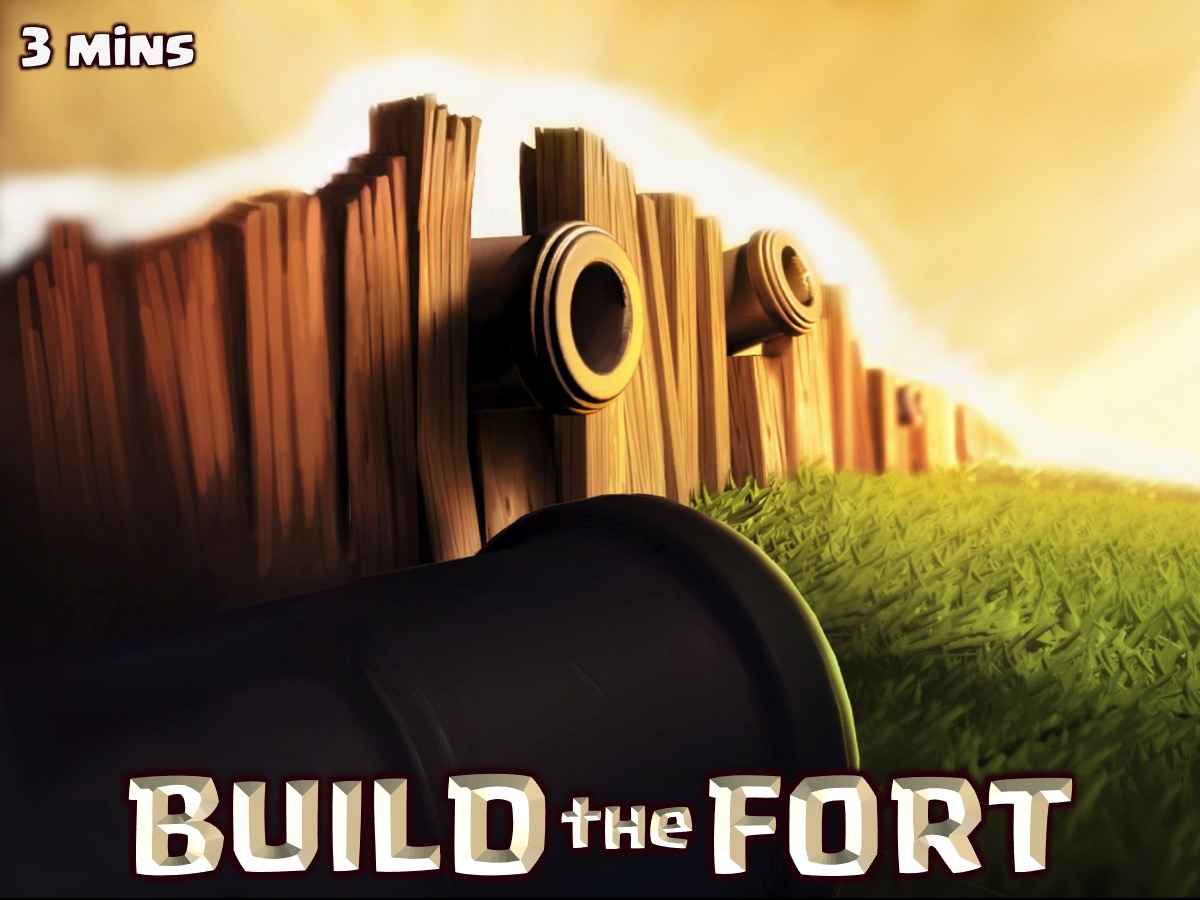 [Speaker Notes: BUILD the FORT: Your Clan has 3 minutes to build a fort on a table out of boxes.]
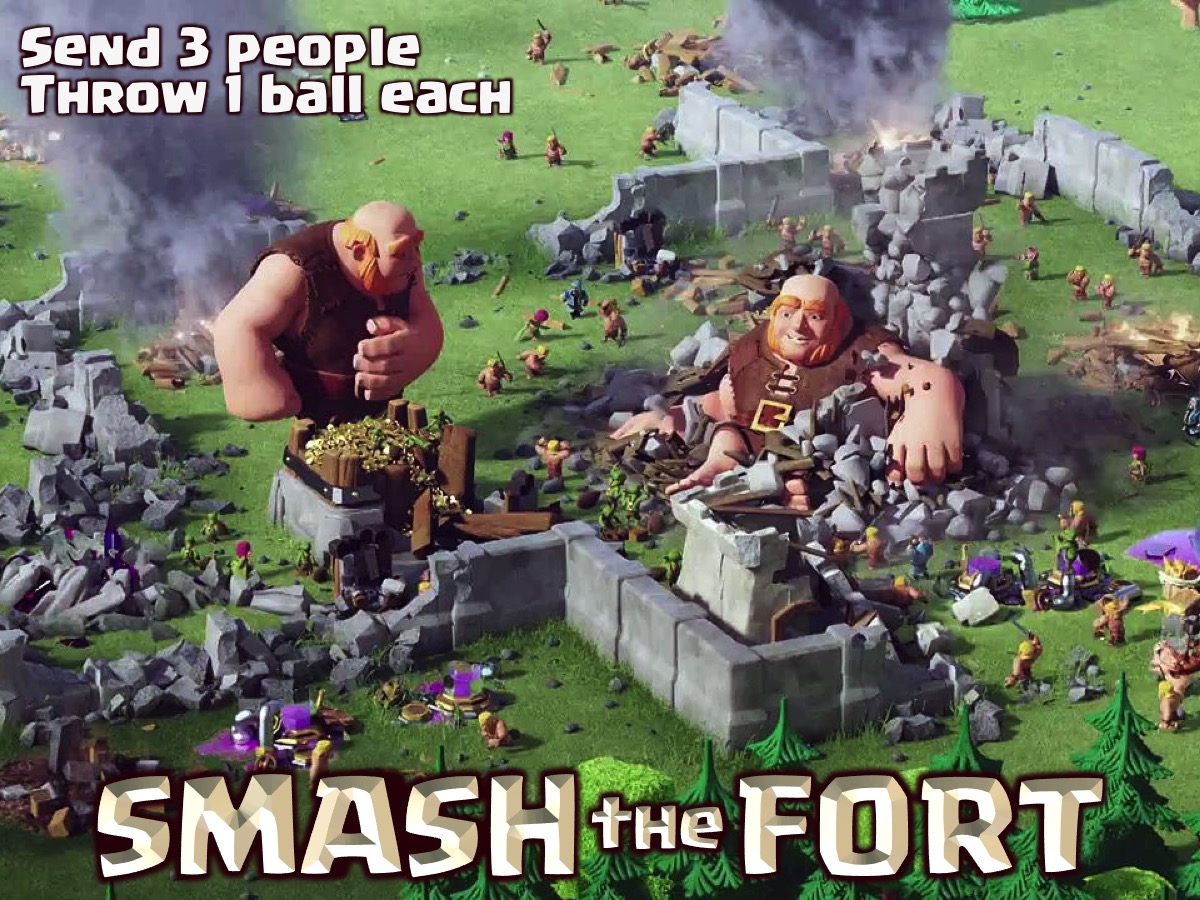 [Speaker Notes: SMASH the FORT: Each clan sends 3 people to each throw 1 ball at any of the other three teams forts. Each box left on the table will win a point for the Clan.]
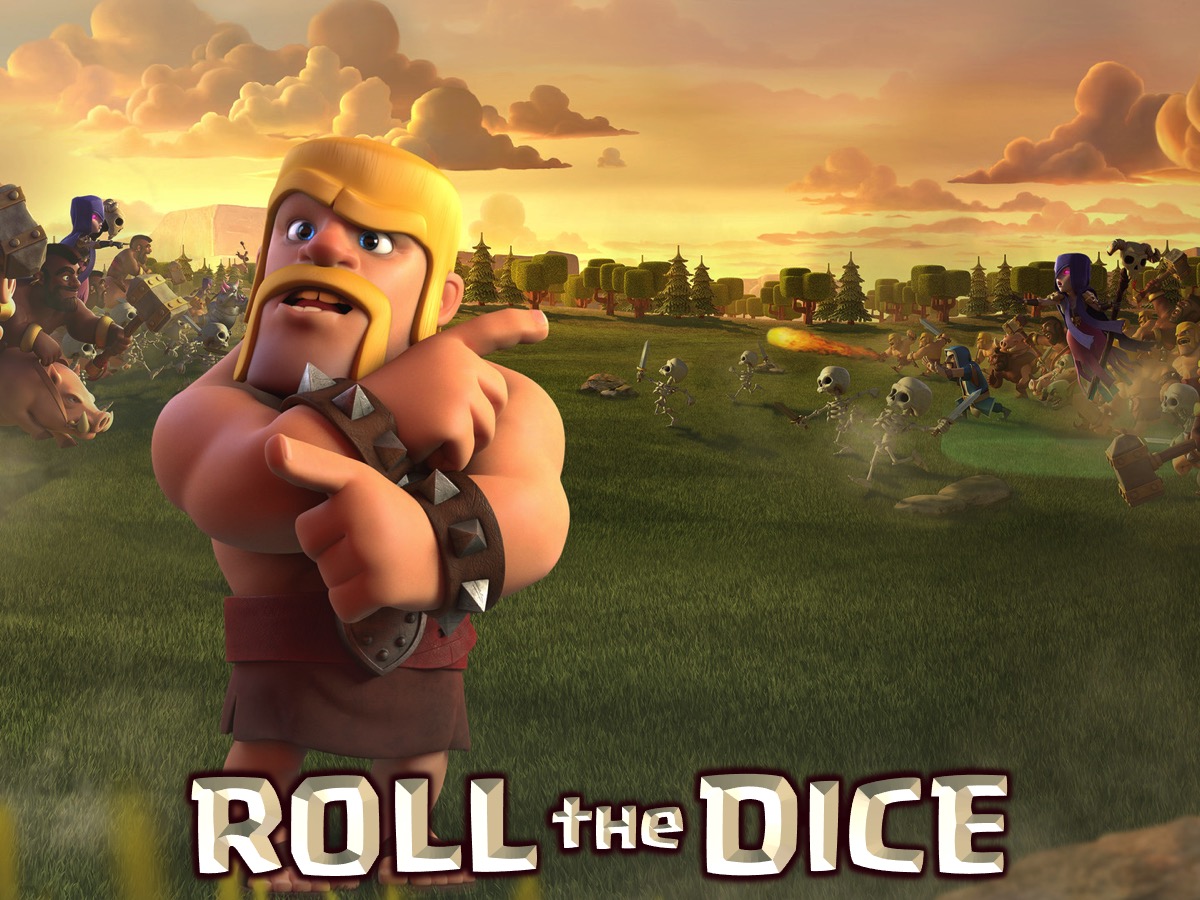 [Speaker Notes: ROLL the DICE: There will be three rounds where each team will roll the pair of dice and you will score points depending on what you roll in each round.]
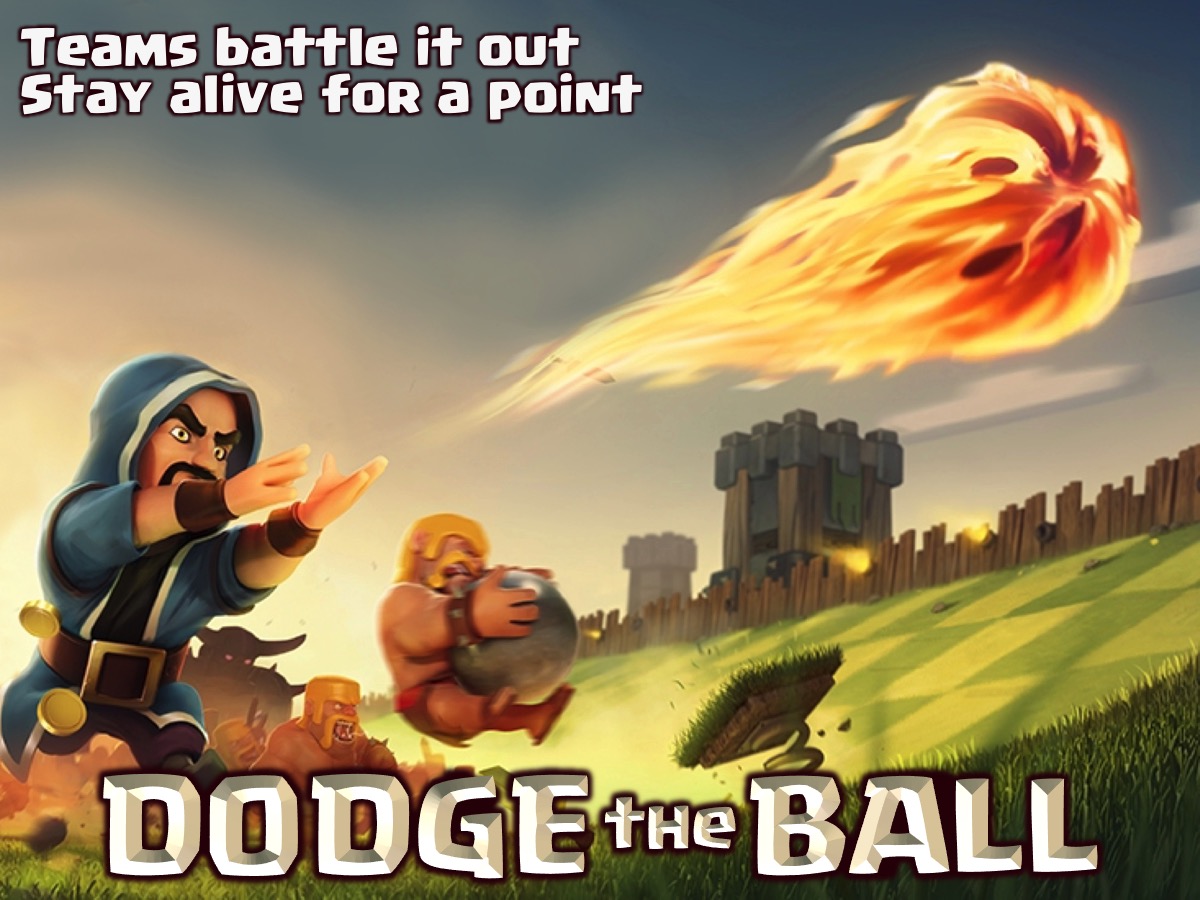 [Speaker Notes: DODGE the BALL: Teams will battle each other at Dodge Ball and will win a point for each team member that is still alive at the end of 3 minutes.]
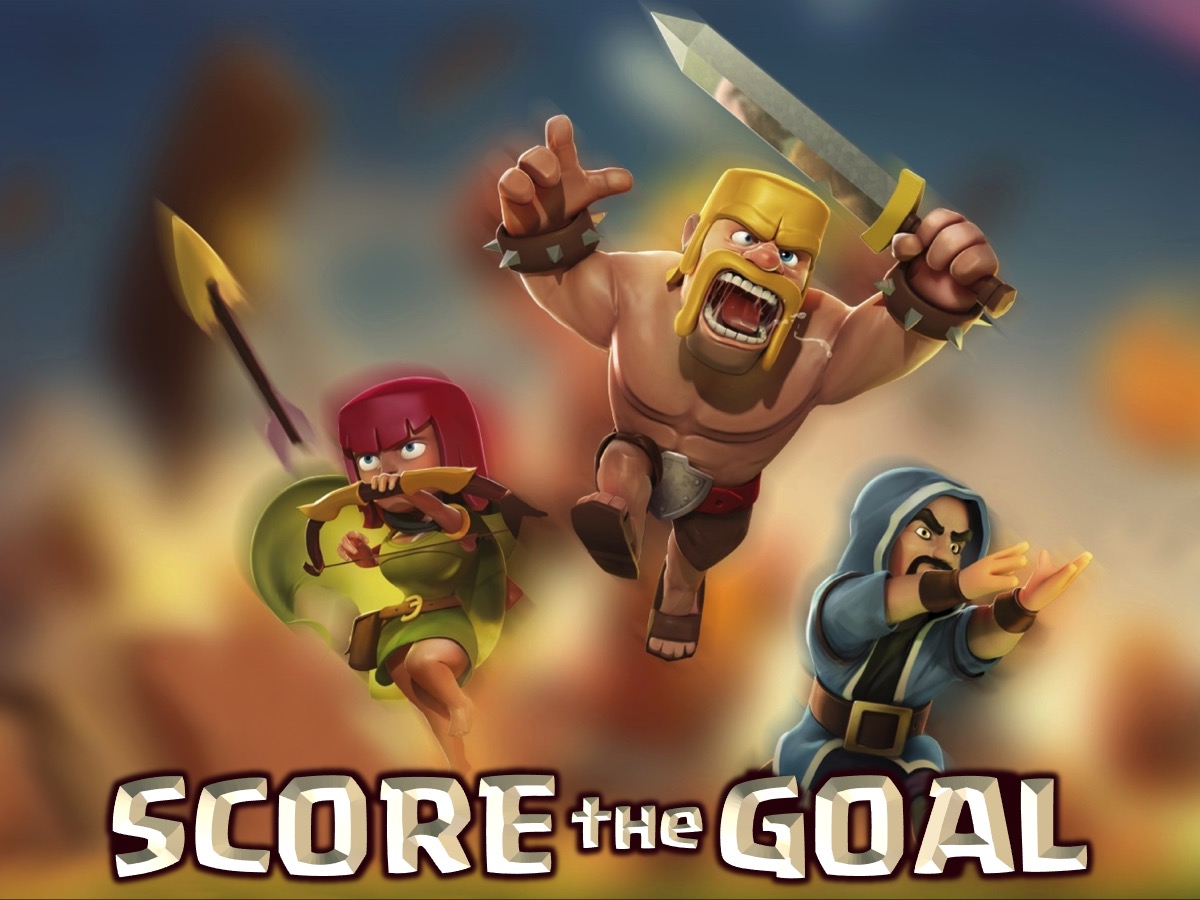 [Speaker Notes: SCORE the GOAL: A game of netball where the goal is a person standing on a chair to catch the ball. We could have four or five people on a team. You will play for 3 minutes and you will win a point for each goal that you score in that time.]
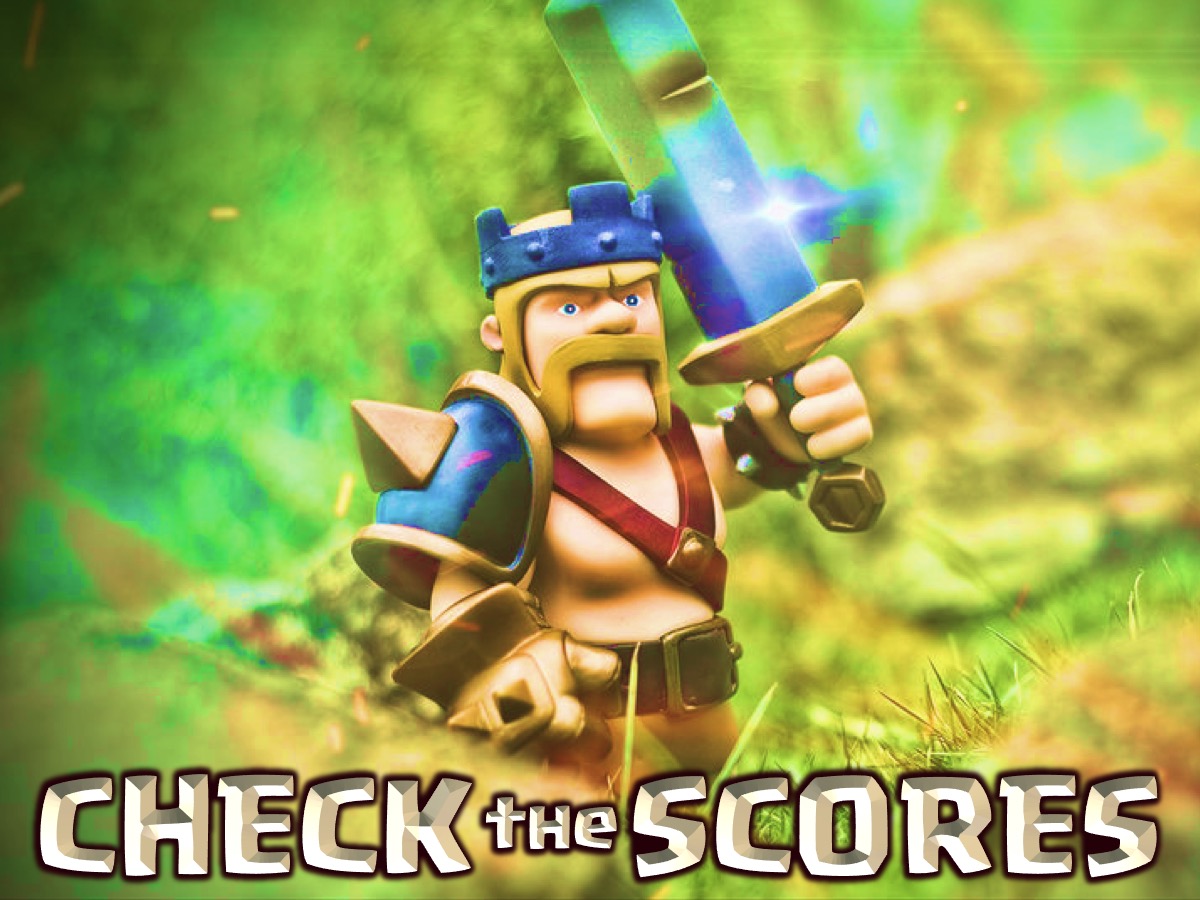 [Speaker Notes: CHECK the SCORES: Teams will be rewarded depending on the points they have earned during the night.]
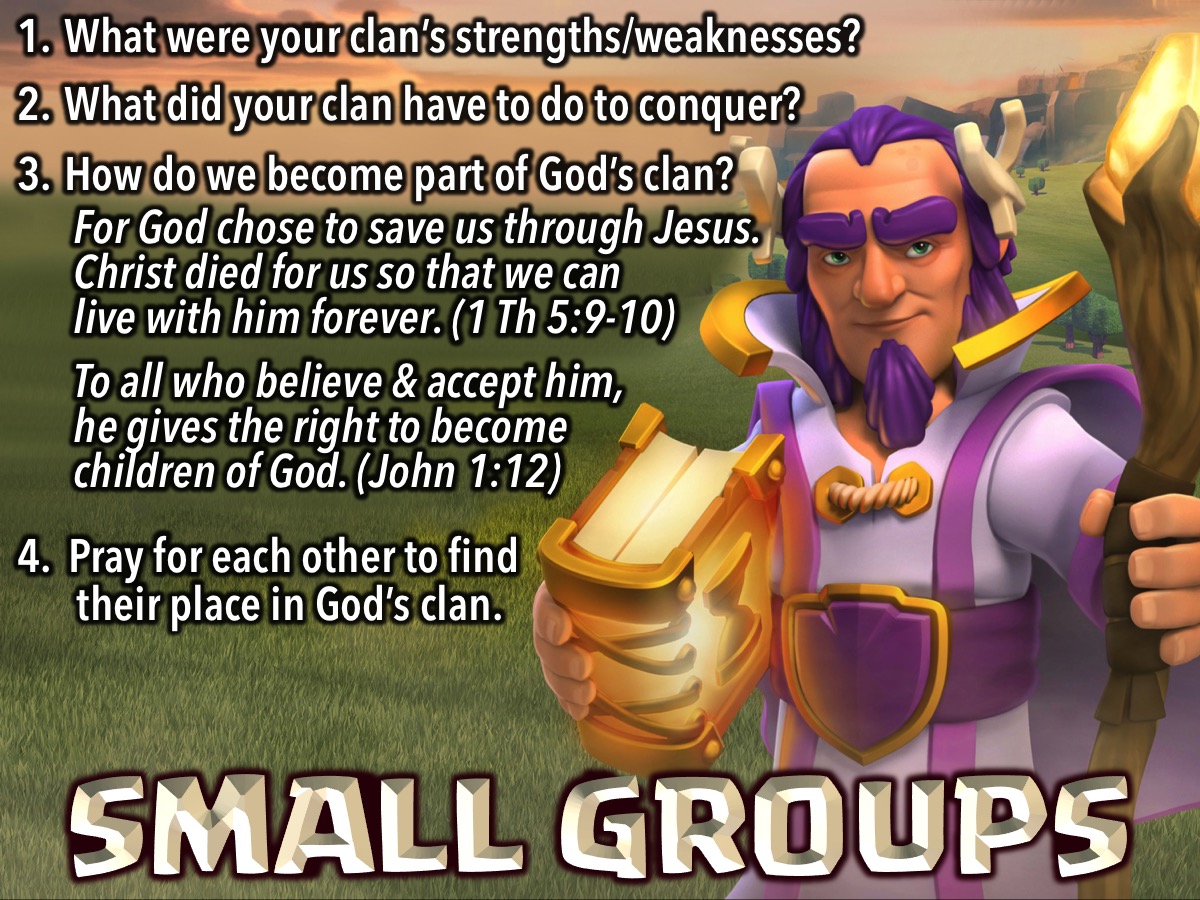 [Speaker Notes: SMALL GROUPS. Here are the small group questions: (1) What were your clan’s strengths/weaknesses? (2) What did your clan have to do to conquer? (3) How do we become part of God’s clan? For God chose to save us through Jesus. Christ died for us so that we can live with him forever. (1 Thessalonians 5:9-10). To all who believe and accept him, he gives the right to become children of God. (John 1:12). (4) Pray for each other to find their place in God’s clan.]
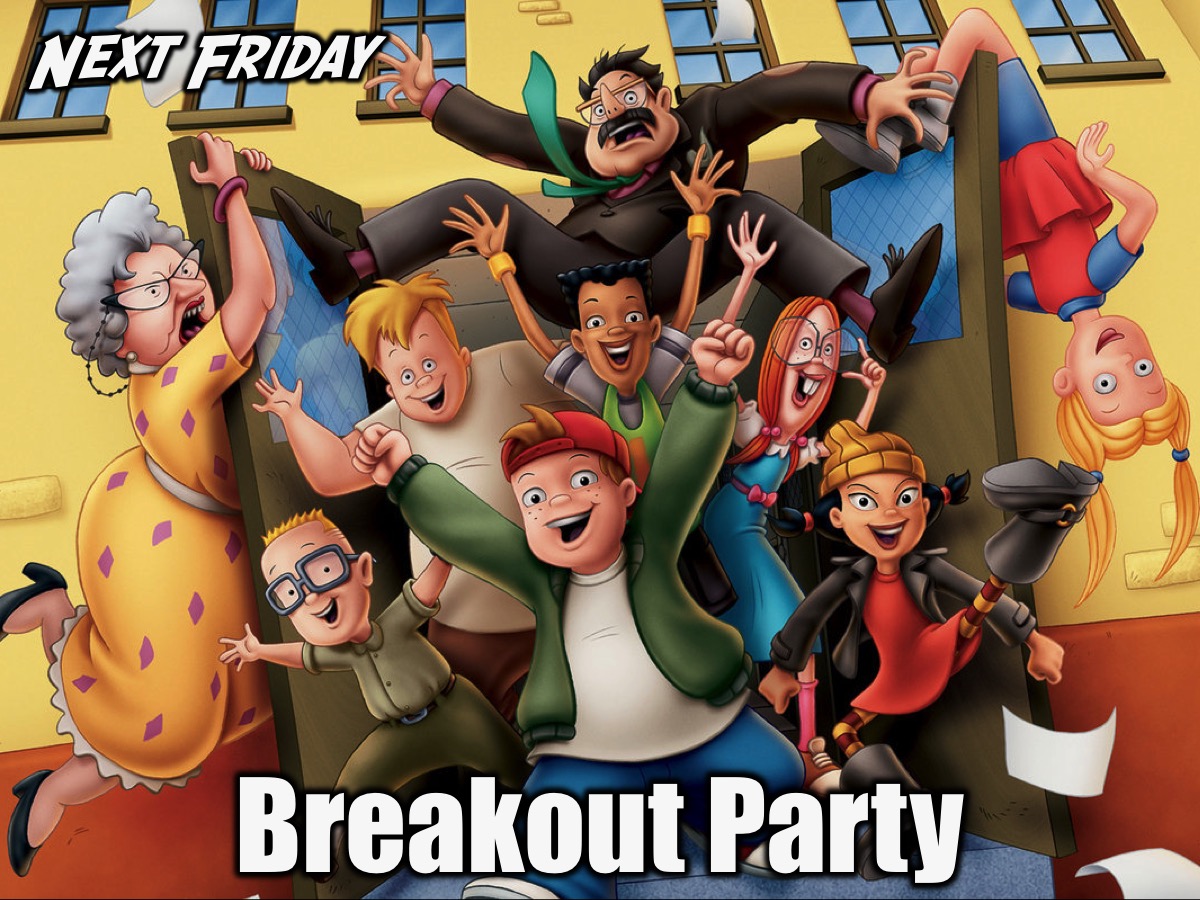 [Speaker Notes: ANNOUNCEMENT: Next Friday night is our Breakout Party as we end Term 1 on a high note.]
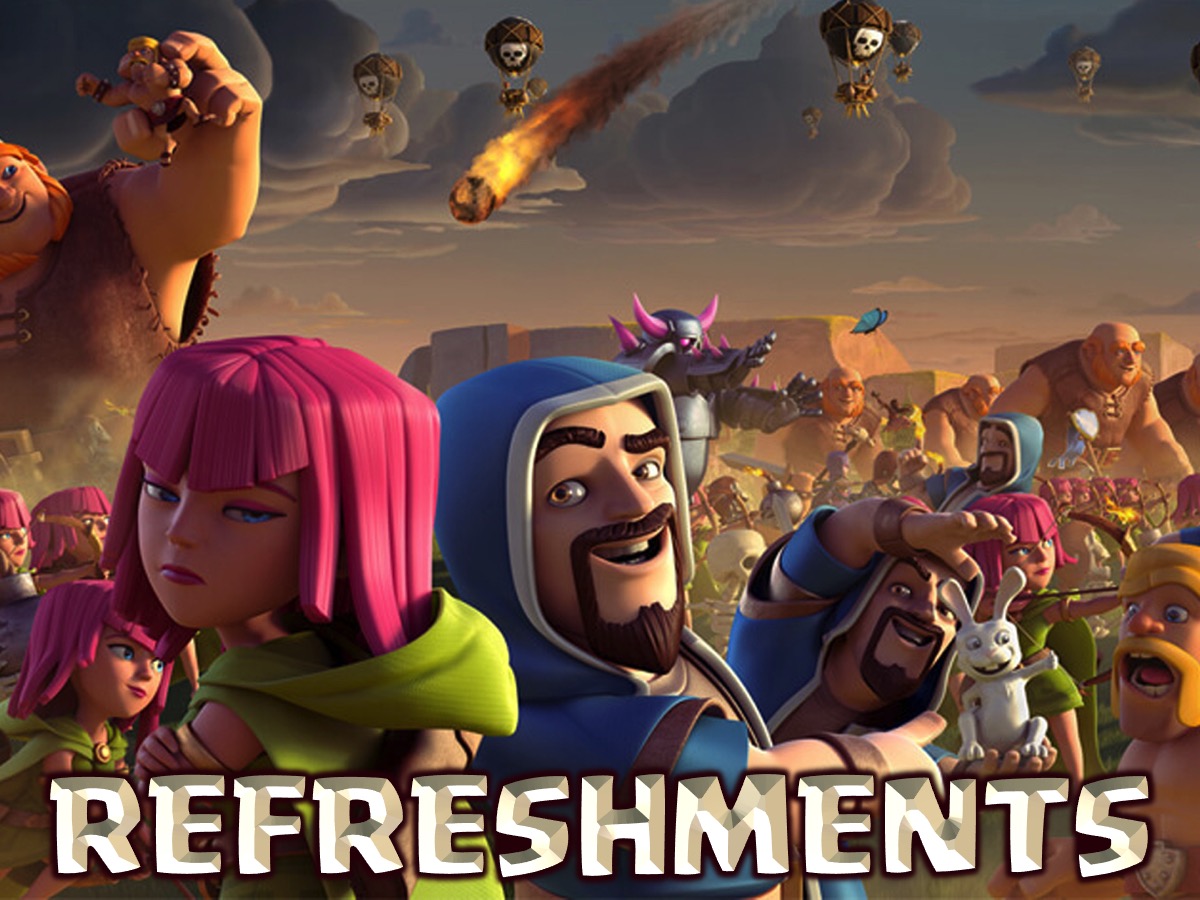 [Speaker Notes: Refreshments are served.]
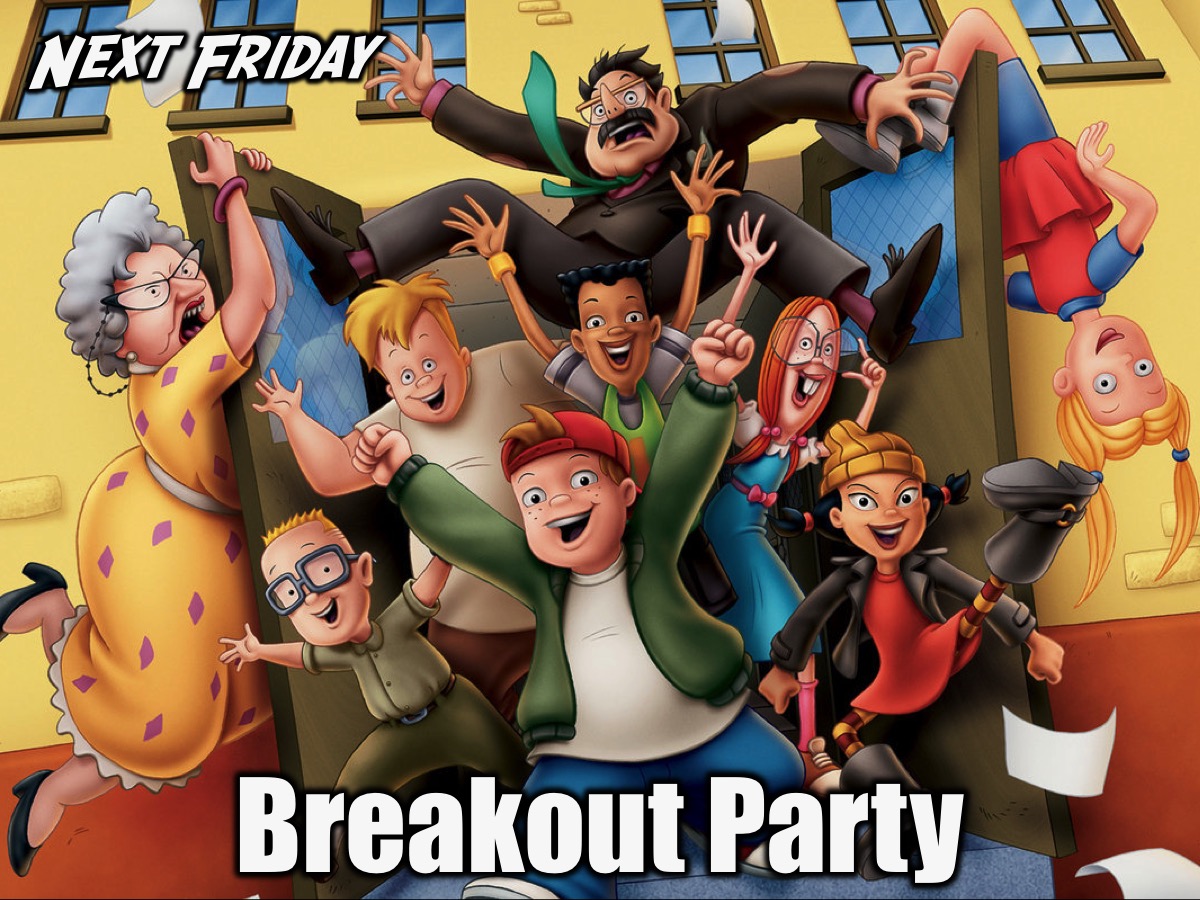 [Speaker Notes: ANNOUNCEMENT: Next Friday night is our Breakout Party.]